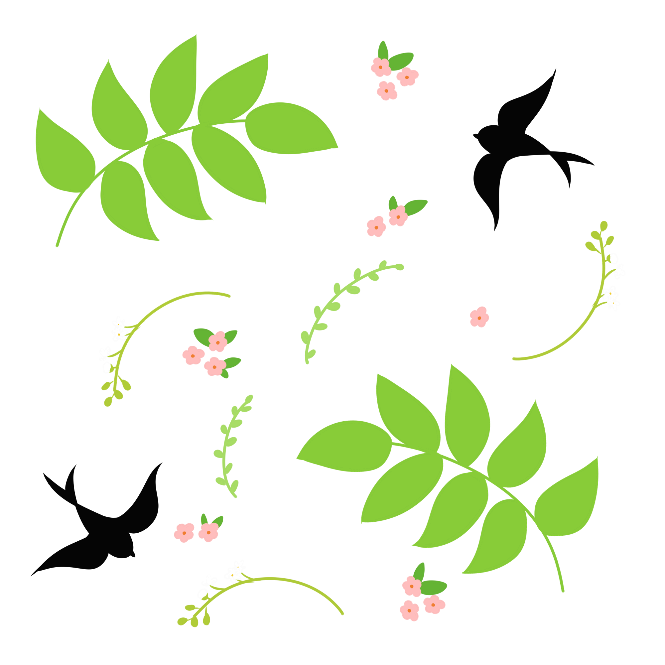 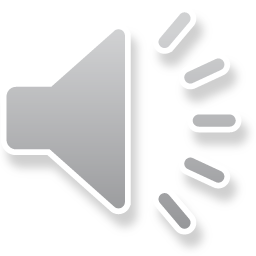 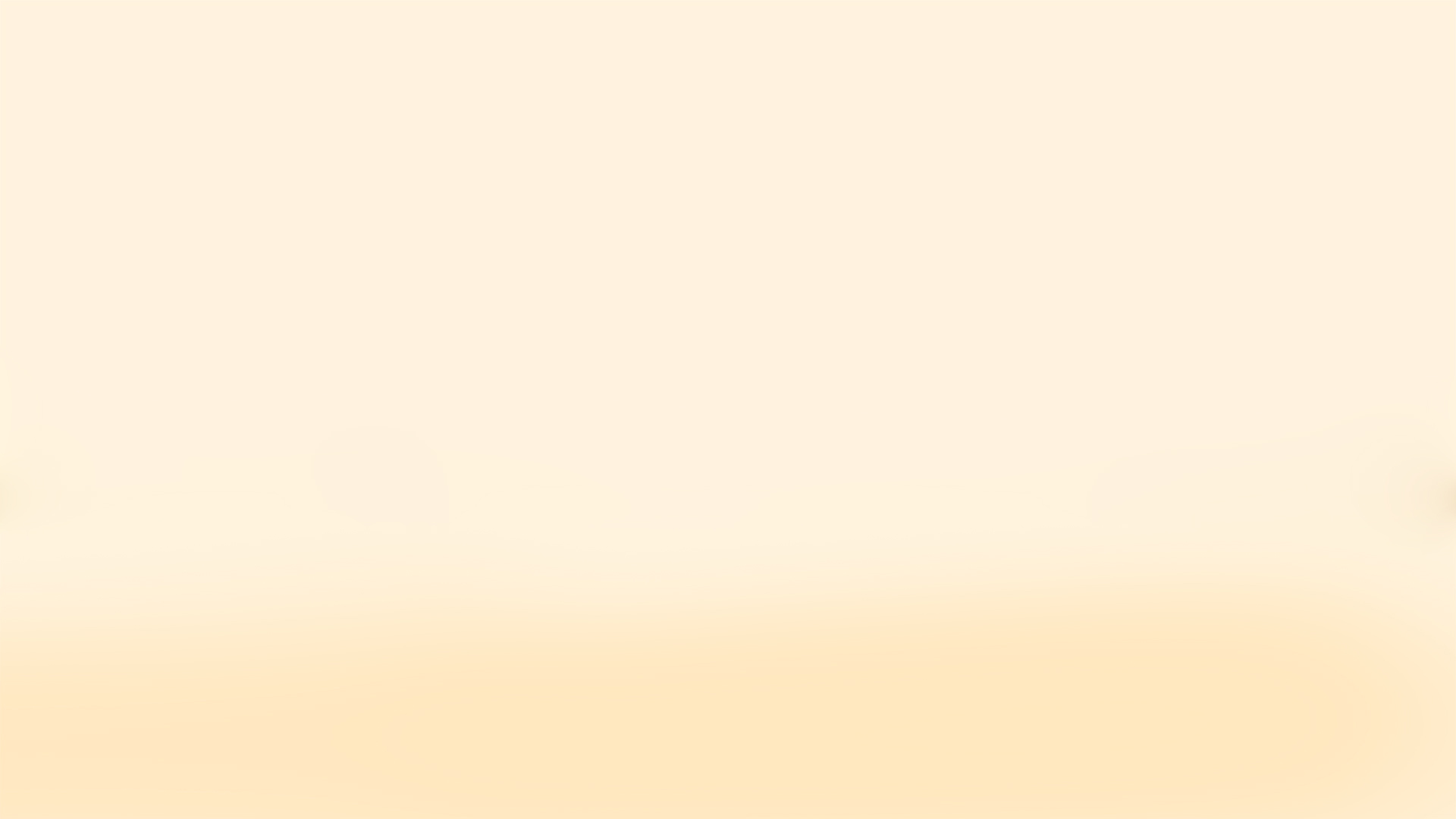 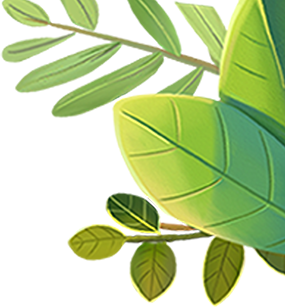 TIẾNG VIỆT
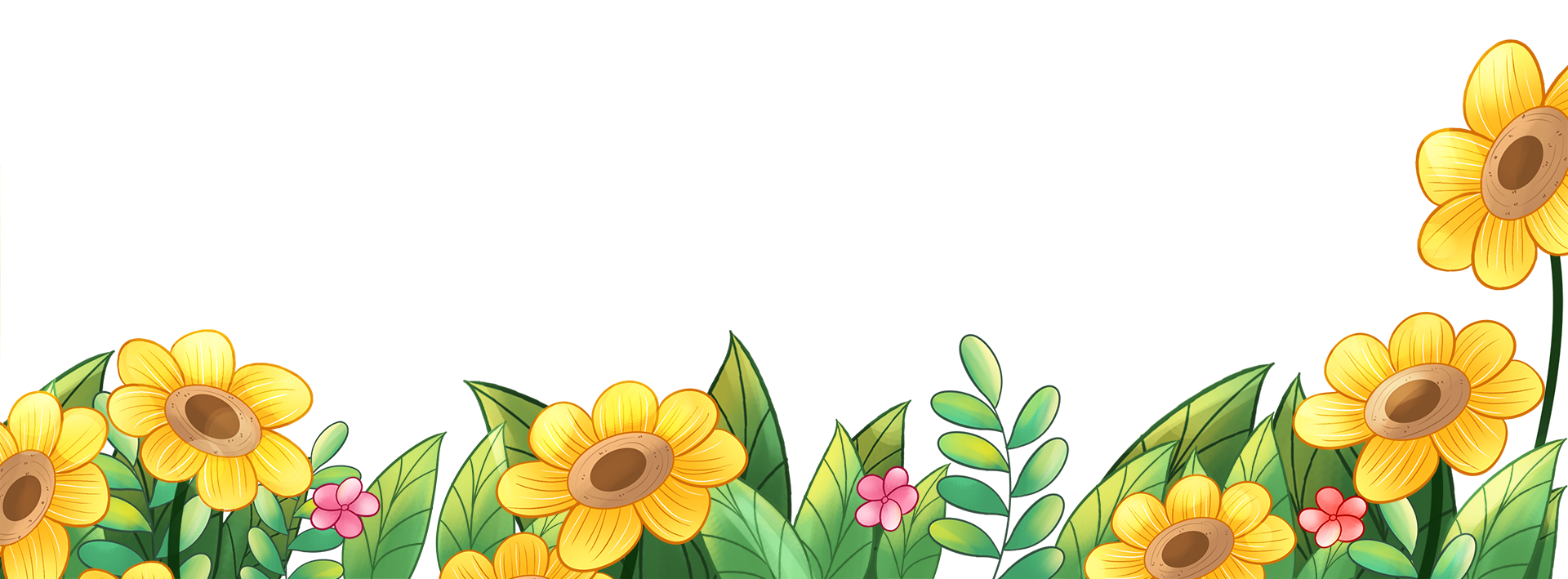 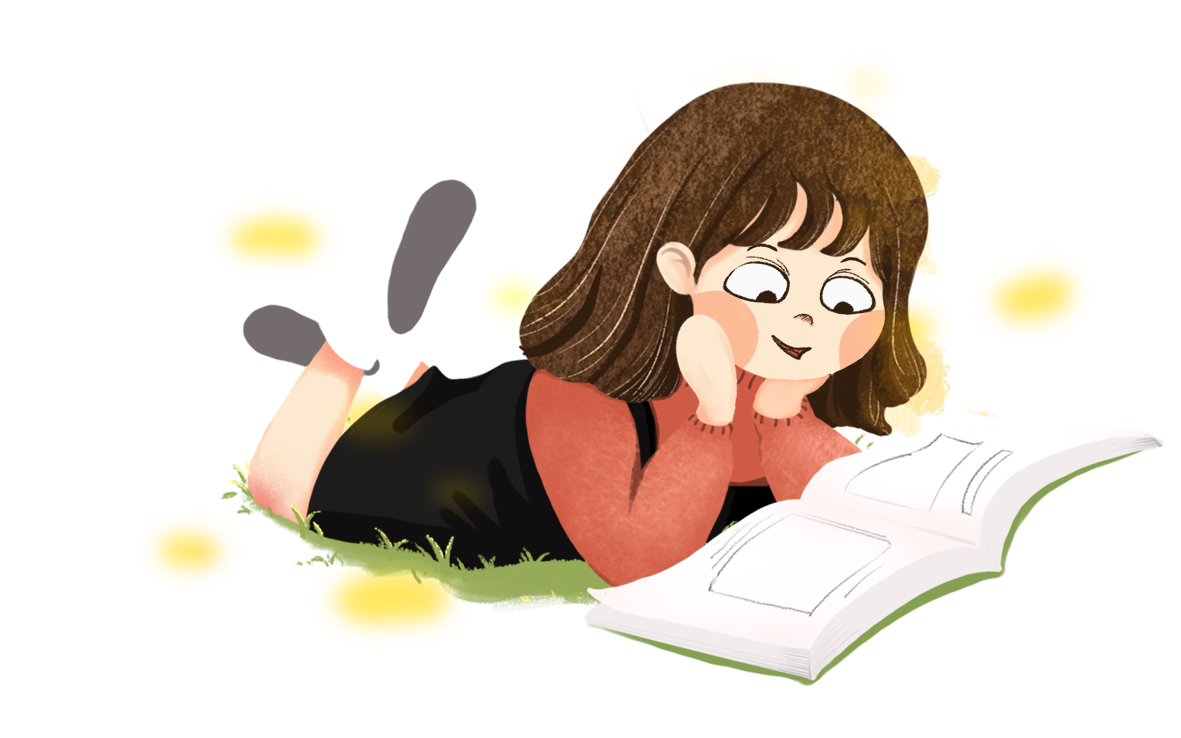 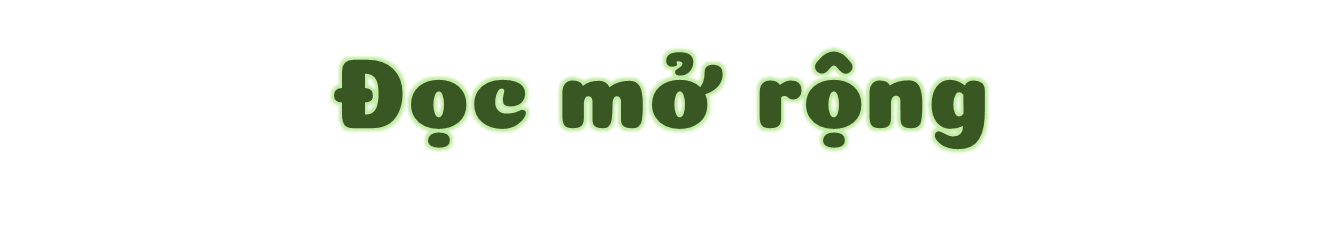 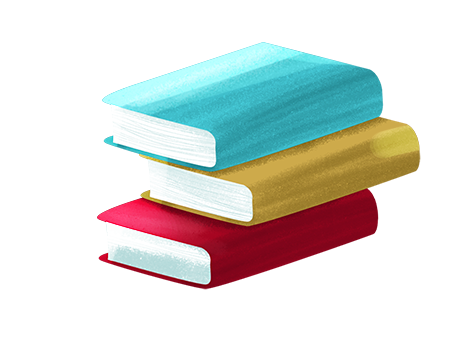 [Speaker Notes: 字体：https://izihun.com/shangyongziti-618.html
音乐：https://ibaotu.com/sucai/19667627.html
素材：https://ibaotu.com/sucai/19804234.html，https://ibaotu.com/sucai/19470487.html，https://ibaotu.com/sucai/19841077.html，https://ibaotu.com/sucai/19466887.html，https://ibaotu.com/sucai/19813468.html]
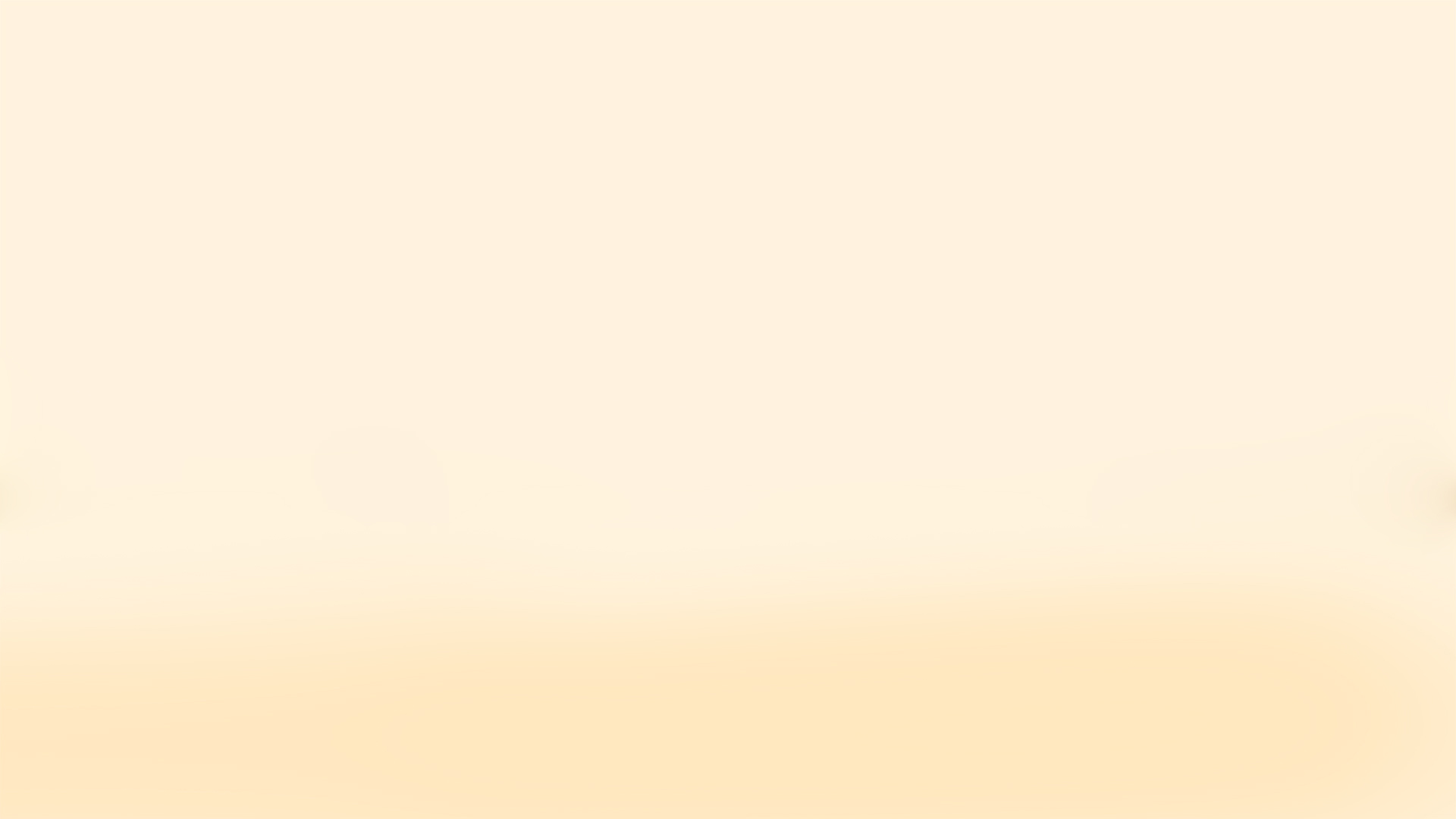 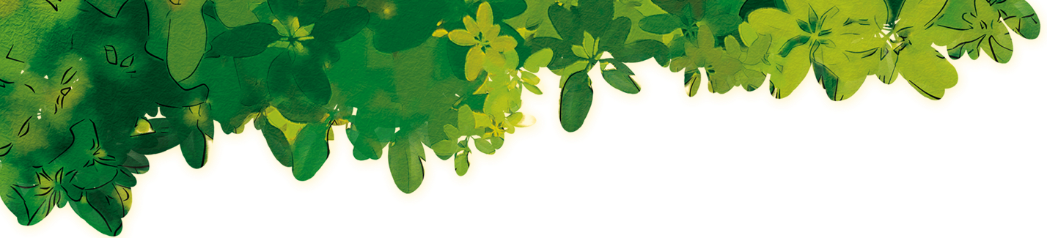 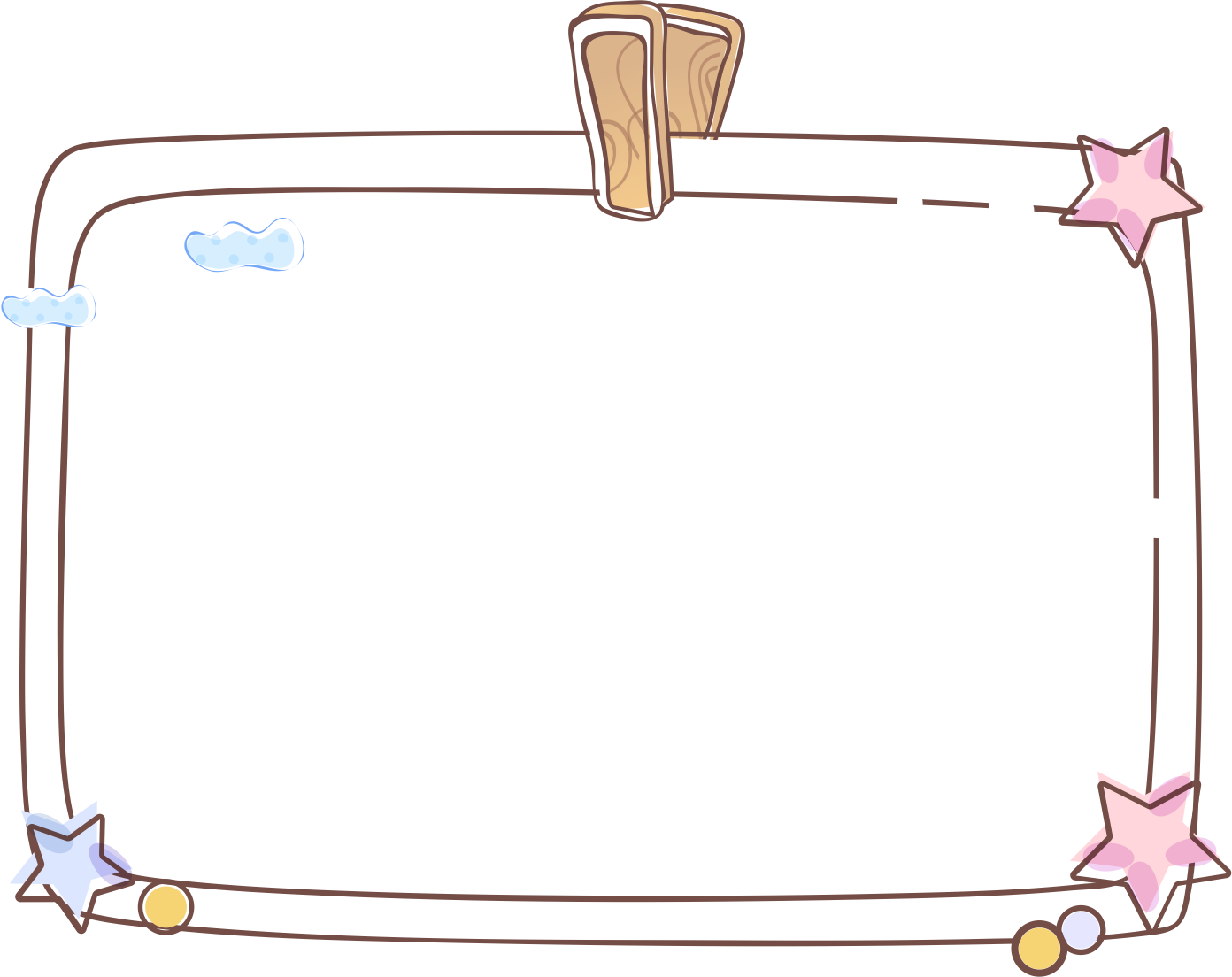 Đọc câu chuyện, bài văn, bài thơ,...về một nghề nghiệp hoặc một công việc nào đó
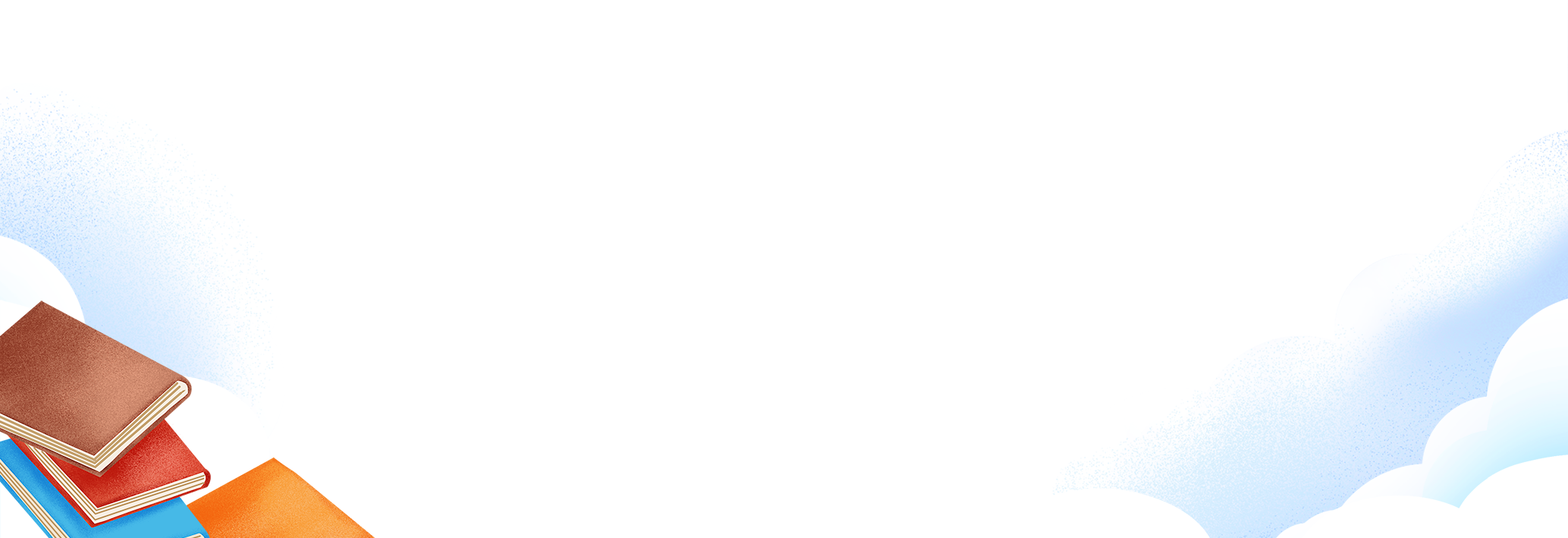 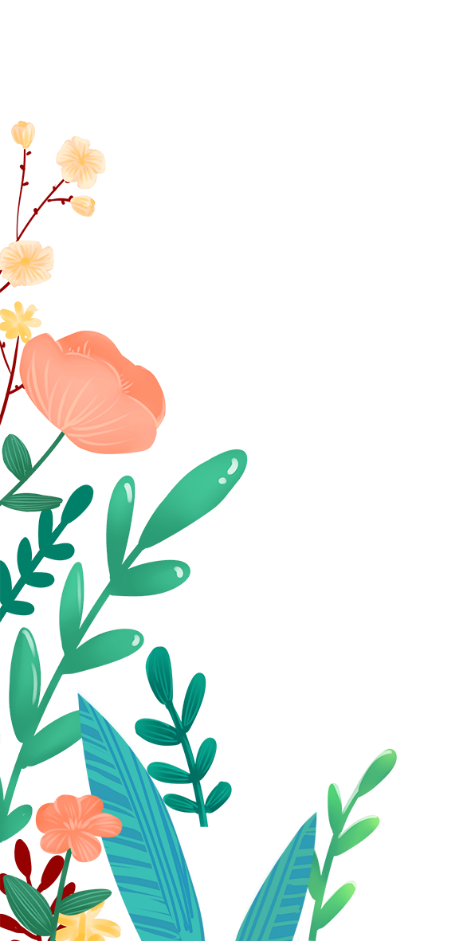 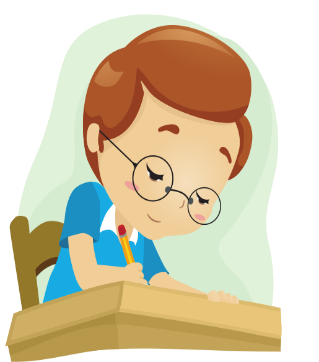 Đi bừa
Sáng nay mẹ dậy sớmDắt trâu đen đi bừaMẹ không quản xóm trưaBừa đất tơi thành luốngĐể trồng  ngô khoai sắnTrồng quả ngọt rau tớiCho thức ăn mọi ngườiGiữ môi trường xanh sạchSáng mai mẹ lại dắtChú trâu đen đi bừa
(Hoàng Dân)
Chia sẻ về bài đã đọc
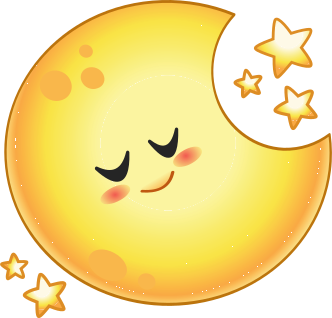 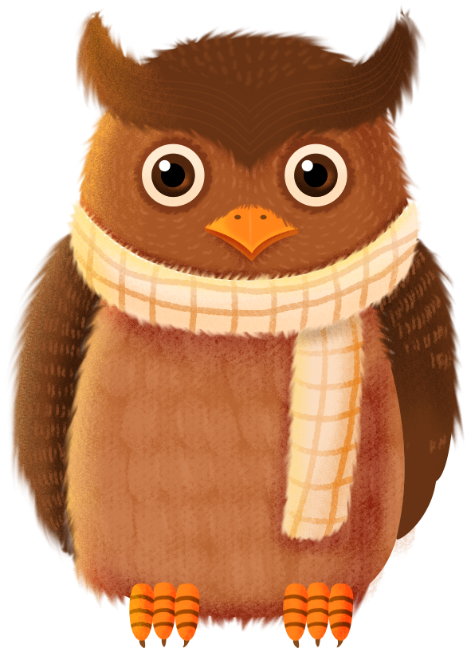 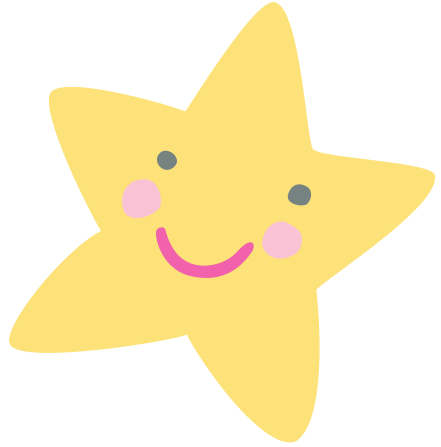 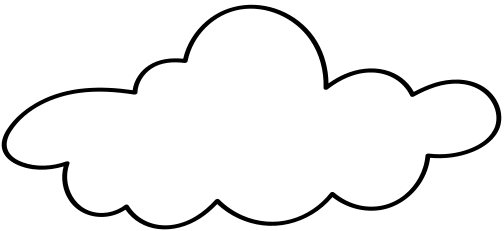 Mức độ yêu thích
Tên bài
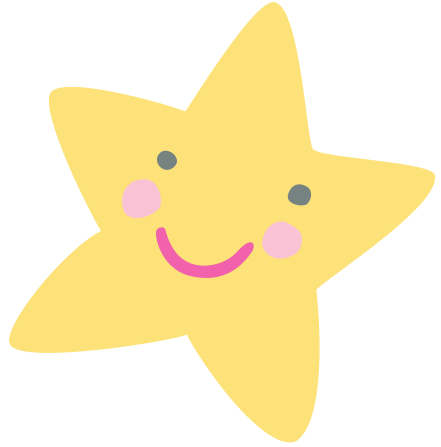 Nghề nghiệp hoặc công việc nói đến
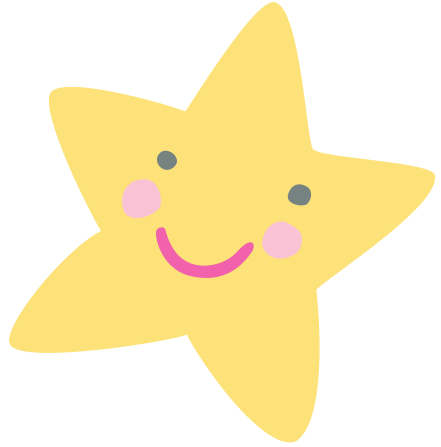 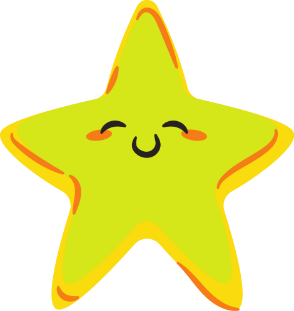 Cảm nghĩ của em
Tác giả
Hoàn thành Phiếu đọc sách của em
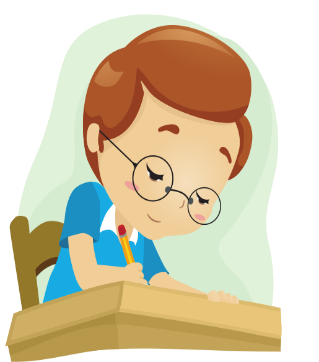 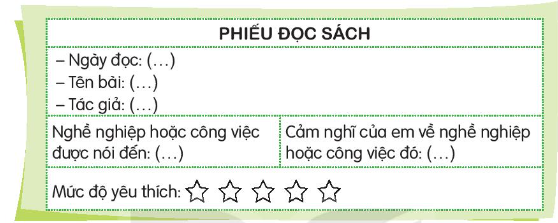 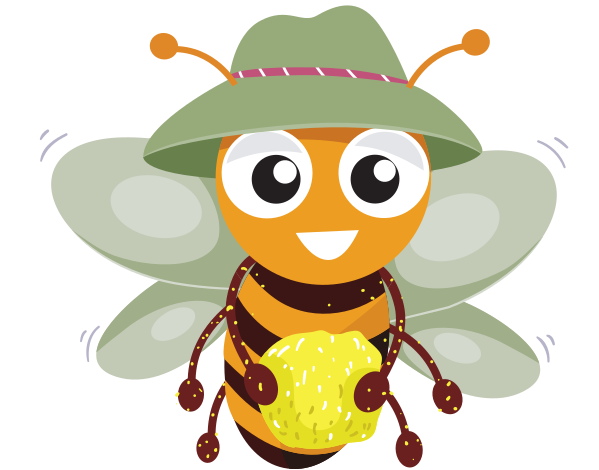 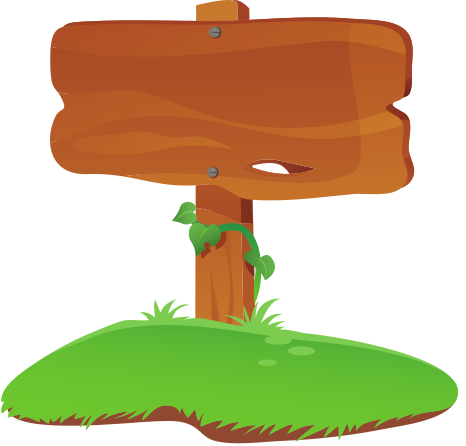 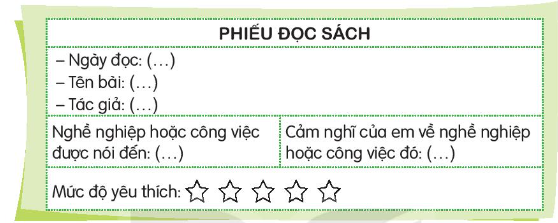 Chia sẻ trước lớp
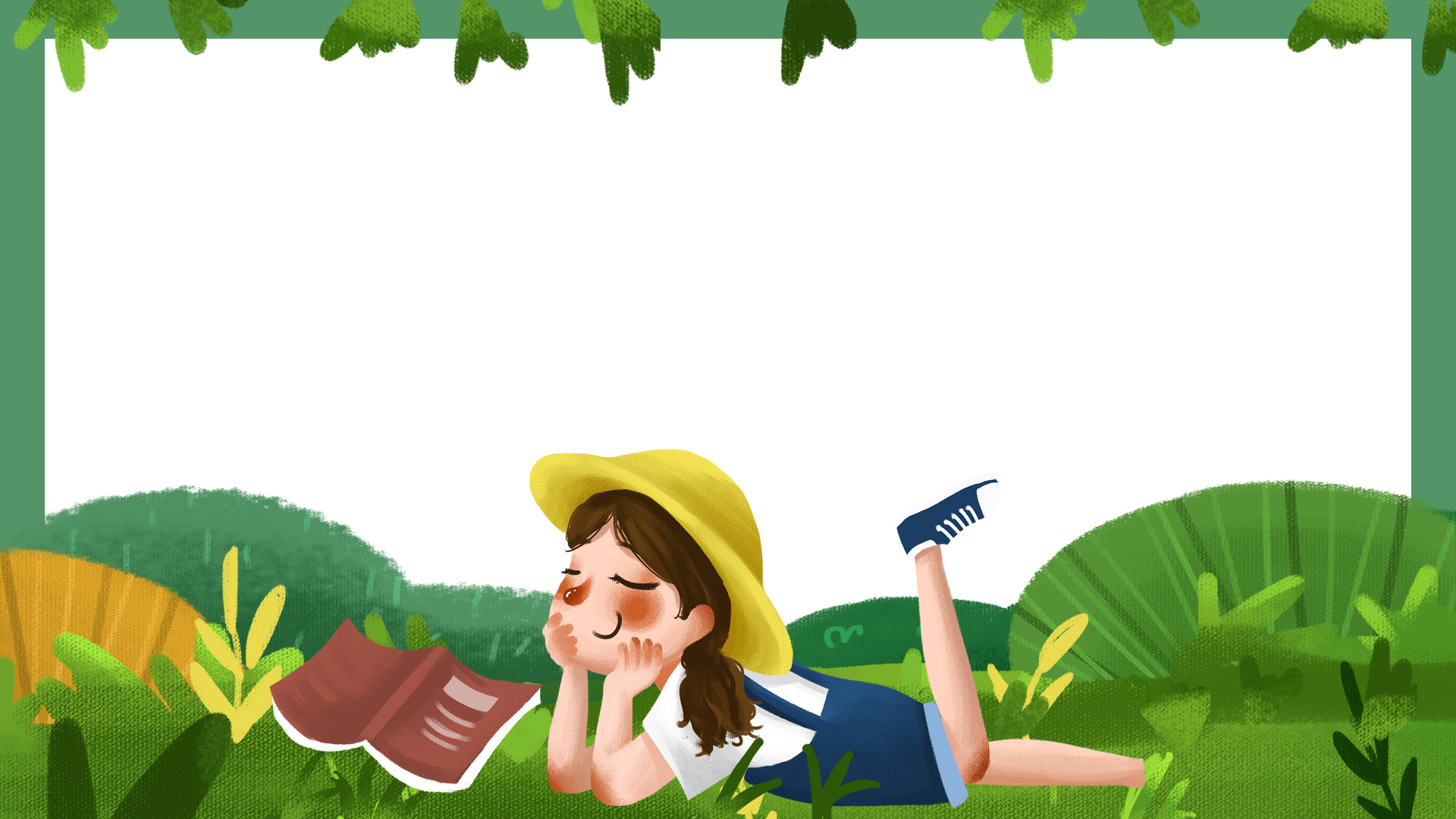 Trao đổi với bạn về lợi ích  mà nghề nghiệp hoặc công việc đó mang lại cho cuộc sống
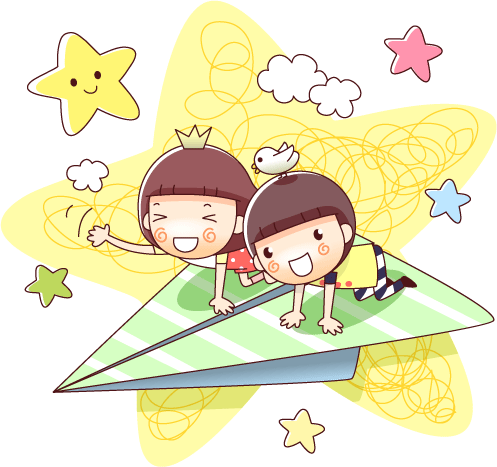 Lợi ích của những nghề nghiệp là gì?
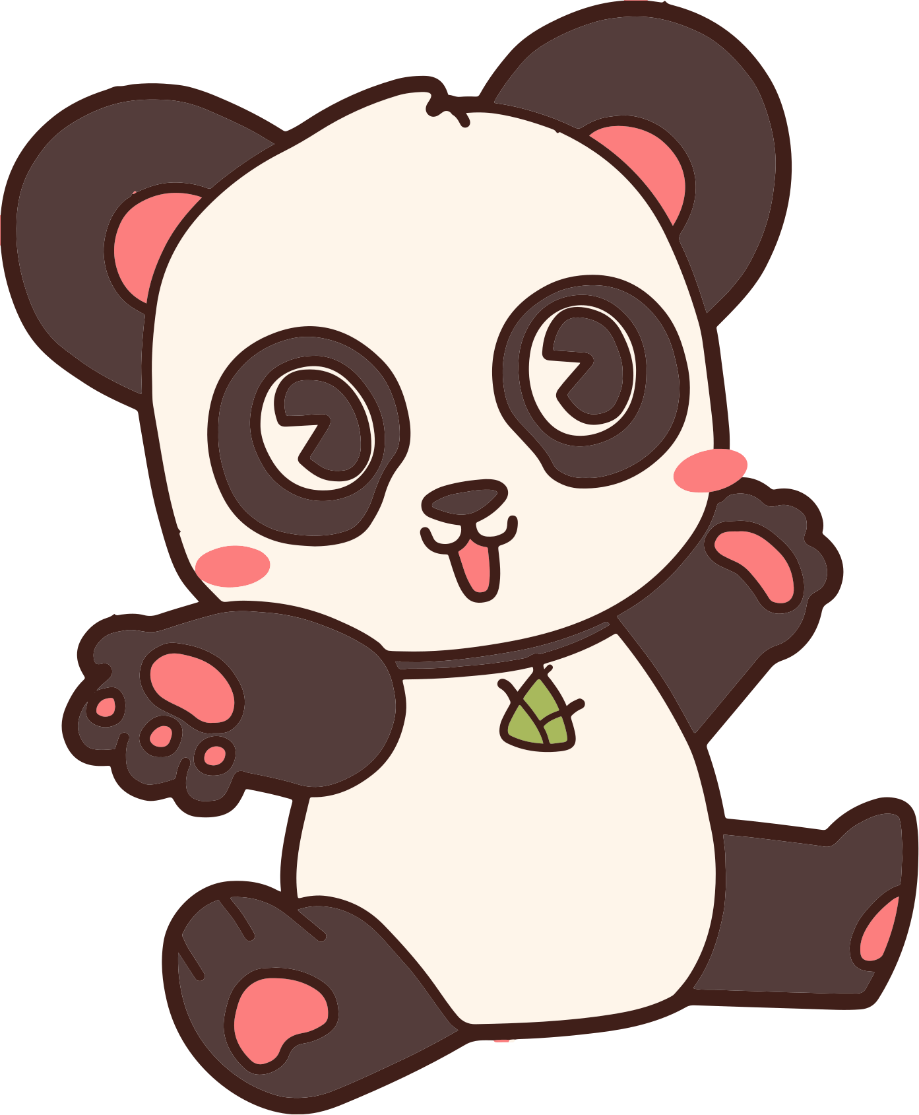 CHIA SẺ TRƯỚC LỚP
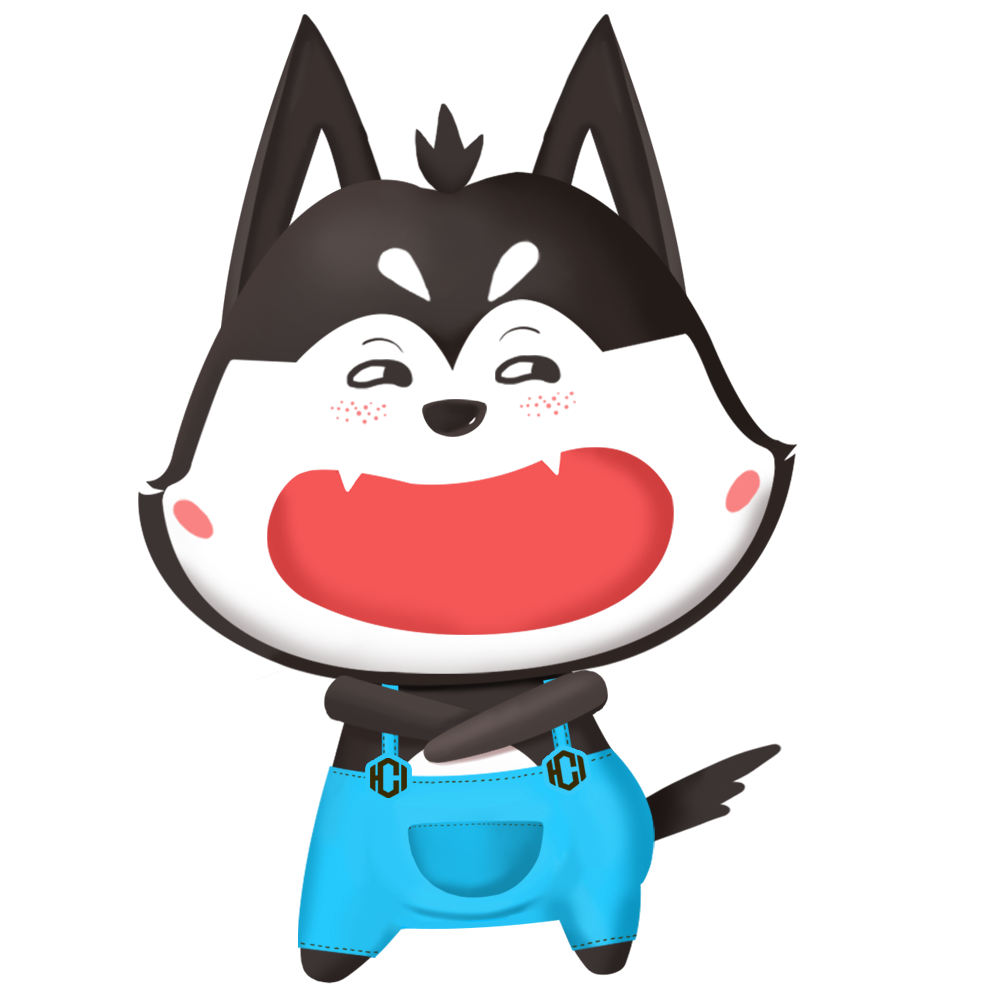 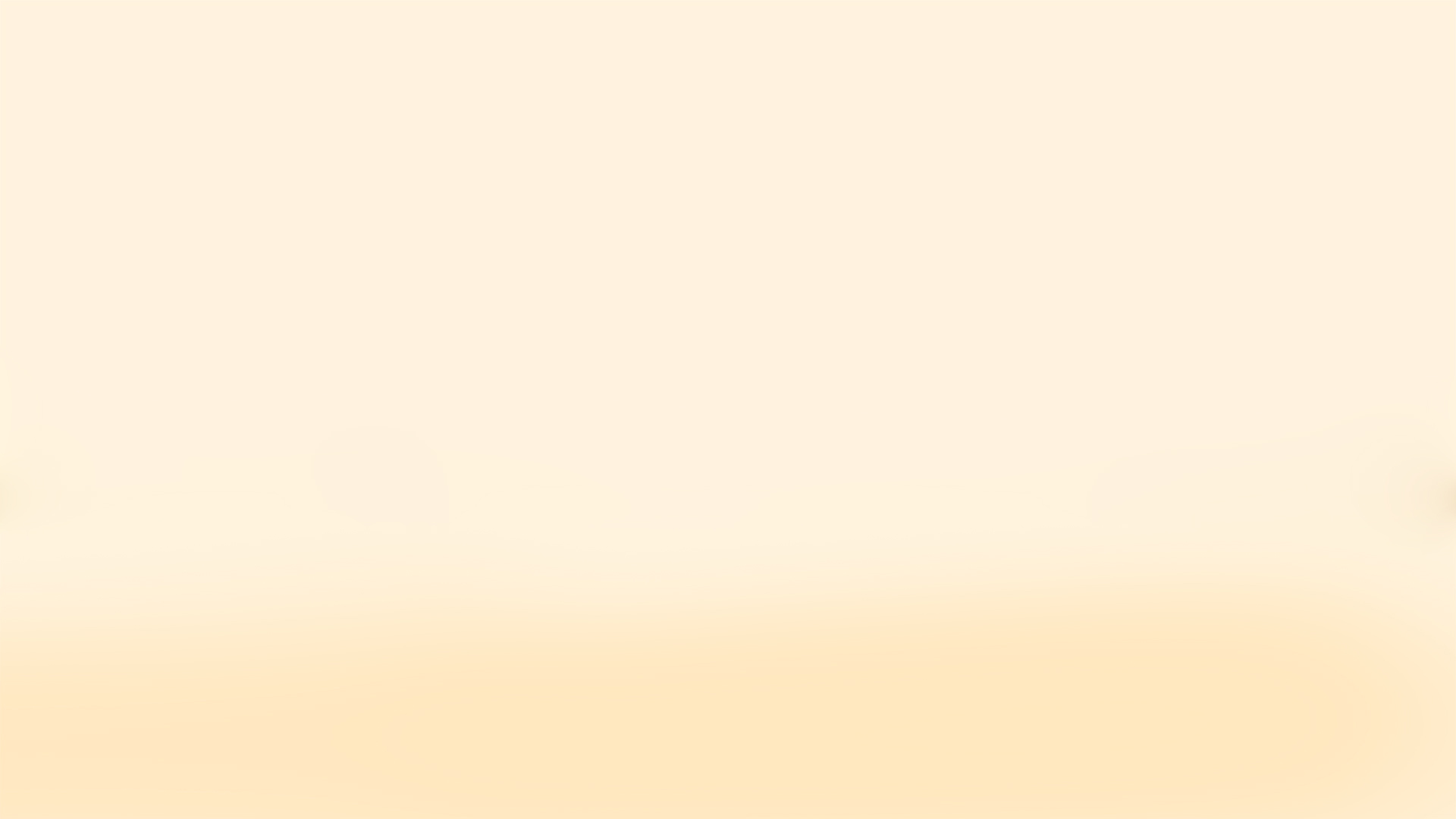 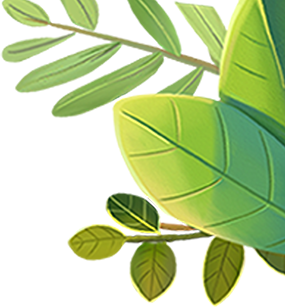 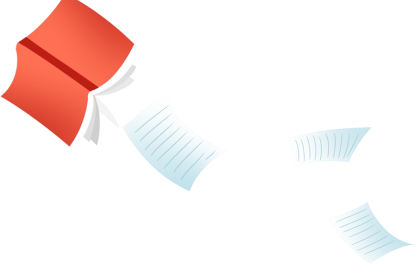 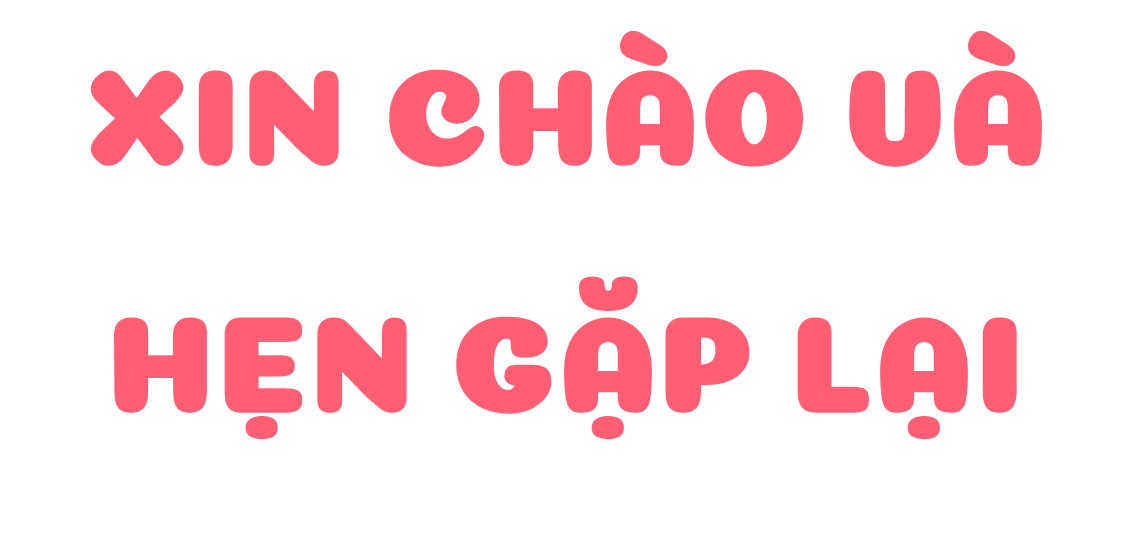 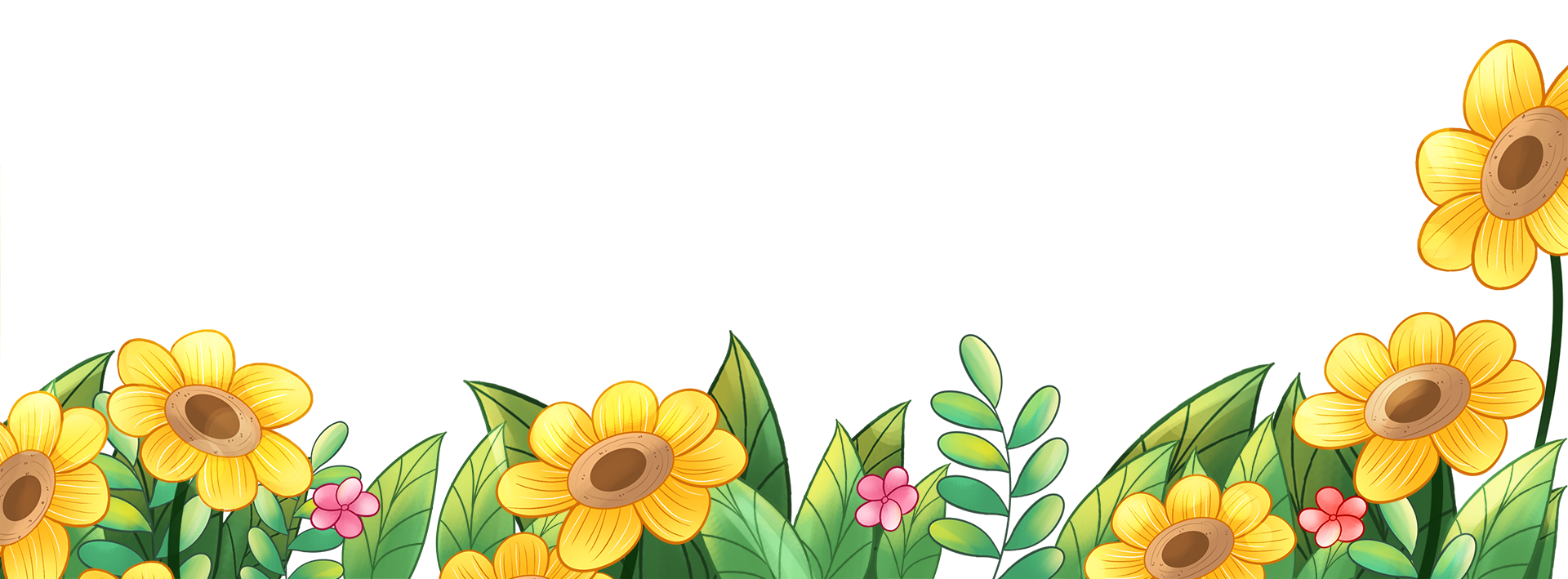 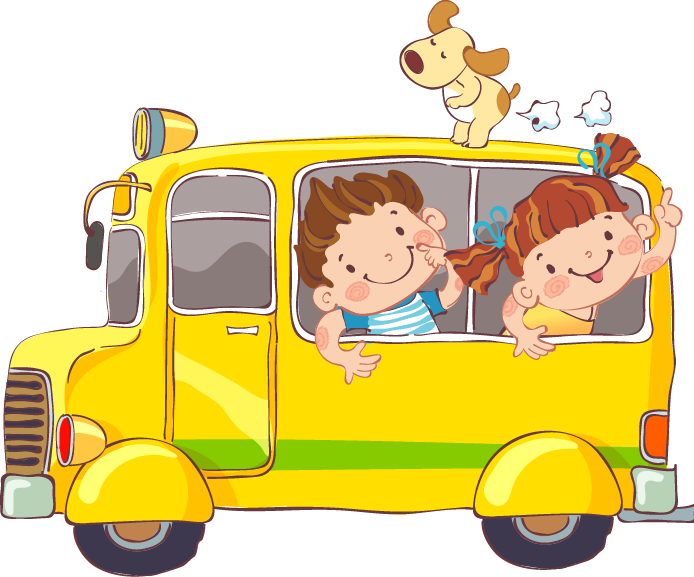 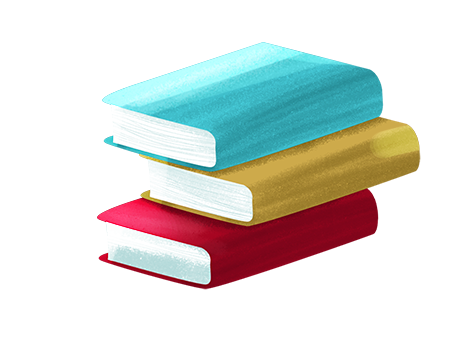